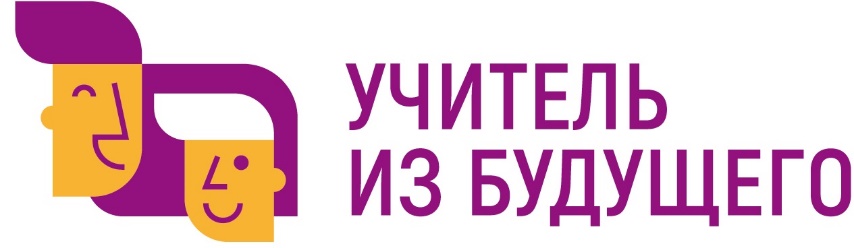 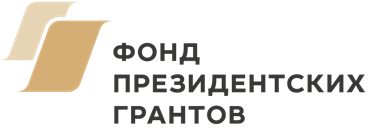 «Школа безопасного поведения»: программа курса внеурочной деятельности и интерактивная рабочая тетрадь
для обучающихся 4 класса
Предметная область: 
«Начальное образование»
Название команды: 
«Достойная смена»
ОрганизаторАНО ДПО «Межрегиональный центр 
инновационных технологий в образовании»
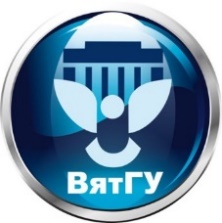 Ключевой партнерФГБОУ ВО «Вятский государственный университет»
Педагогический институт
Команда проекта
Капитан: Ван Дмитрий Цзиминович
Участники: Ван Валерия Александровна, Демьяненко Екатерина Леонидовна,
студенты ФГБОУ ВО «Благовещенский государственный педагогический университет», 
г. Благовещенск
Учитель: Власова Екатерина Ивановна, учитель начальных классов МКОУ ШР "Начальная школа-детский сад №14" г. Шелехов, Иркутская область
Методист: Жуйкова Наталия Сергеевна, кандидат педагогических наук., преподаватель кафедры педагогики и методики дошкольного и начального образования ФГБОУ ВО «Вятский государственный университет» г. Киров
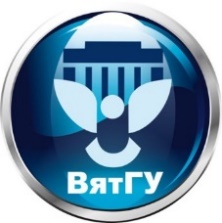 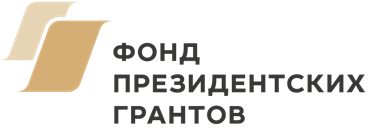 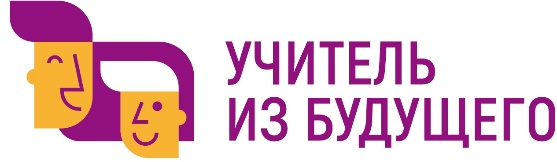 Проблема, которую должен решать проект
Недостаточный уровень развития у обучающихся четвертых классов навыков безопасного поведения, способствующих сохранению здоровья и жизни в неблагоприятных и чрезвычайных ситуациях.
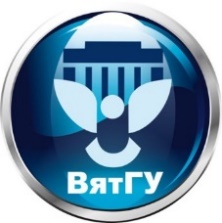 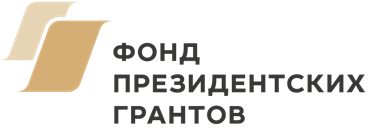 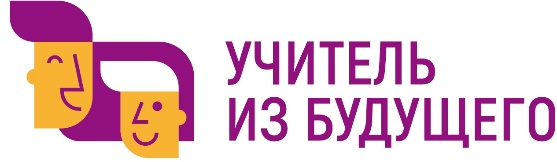 Противоречие, которое должен решать проект
Противоречие между необходимостью развития у обучающихся четвертых классов навыков безопасного поведения, способствующих сохранению здоровья и жизни в неблагоприятных и чрезвычайных ситуациях и недостаточным количеством современных образовательных  инструментов, обеспечивающих эффективность этого процесса.
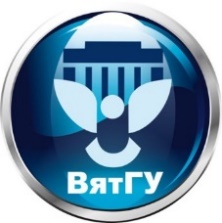 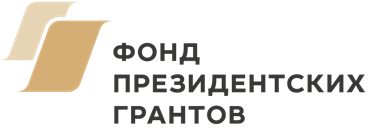 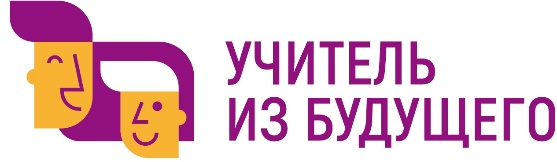 Цель проекта
Развитие у обучающихся четвертых классов навыков безопасного поведения, способствующих сохранению здоровья и жизни в неблагоприятных и чрезвычайных ситуациях.
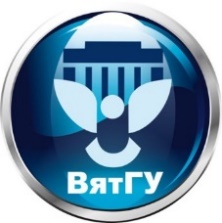 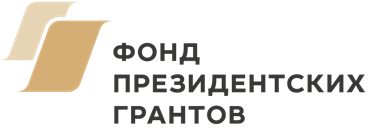 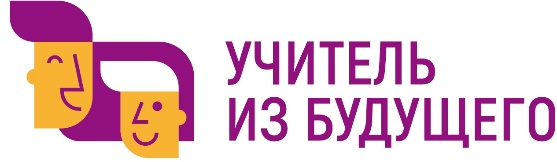 Ожидаемый результат (продукт, ресурс)
Программа курса внеурочной деятельности и интерактивная рабочая тетрадь «Школа безопасного поведения» для обучающихся 4 класса, направленные на развитие у обучающихся навыков безопасного поведения, способствующих сохранению здоровья и жизни в неблагоприятных и чрезвычайных ситуациях
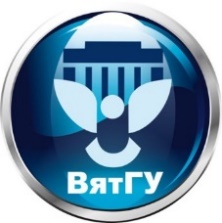 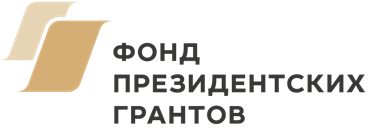 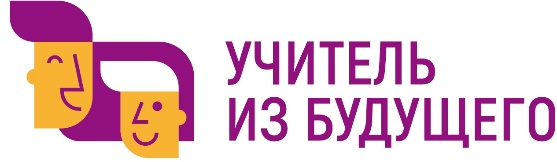